The Dirty-Block Index
Vivek Seshadri
Abhishek Bhowmick ∙ Onur Mutlu
Phillip B. Gibbons ∙ Michael A. Kozuch ∙ Todd C. Mowry
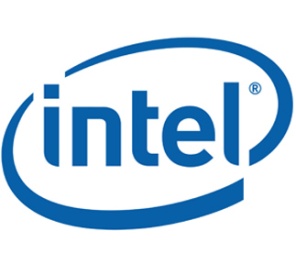 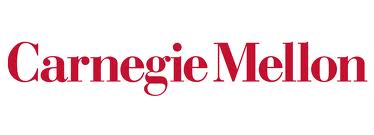 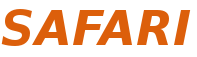 Summary
Problem: Dirty bit organization in caches does not match queries
Inefficiency and performance loss
The Dirty-Block Index (DBI)
Remove dirty bits from cache tag store
DRAM row-oriented organization of dirty bits
Efficiently respond to queries
Get all dirty blocks of a DRAM row; Is block B dirty?
Enables efficient implementation of many optimizations
DRAM-aware writeback, bypassing cache lookup, reducing ECC cost, …
Improves performance while reducing overall cache area
28% performance over baseline, 6% over state-of-the-art  (8-core)
8% cache area reduction
2
Information: Organization and Query
Organization
Query
?
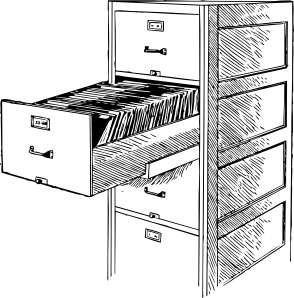 Get all files between 2013 and 2014.
?
?
?
Get all the files belonging to males with first name starting with “Q”.
?
Mismatch leads to inefficiency
3
Mismatch between Organization and Query
Sorted by title
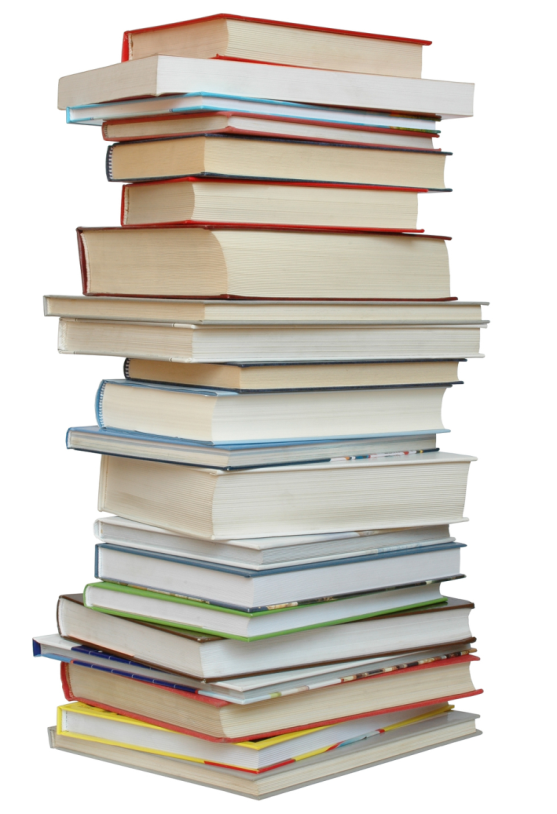 Get all the books written by author X
A
B
C
…
Bad organization 
for the query
Z
4
Metadata: Information About a Cache Block
Sharing Status
(Multi-cores)
Replacement Policy
(Set-associative cache)
Block Address
V
D
Sh
Repl
ECC
Error Correction
(Reliability)
Valid Bit
Dirty Bit
(Writeback cache)
5
Block-Oriented Metadata Organization
Sharing Status
(Multi-cores)
Replacement Policy
(Set-associative cache)
Block Address
V
D
Sh
Repl
ECC
Error Correction
(Reliability)
Valid Bit
Dirty Bit
(Writeback cache)
6
Block-Oriented Metadata Organization
Cache 
Tag Store
Tag Entry
  Simple to Implement
Block Address
V
D
Sh
Repl
ECC
  Scalable
Any metadata query requires 
an expensive tag store lookup
Is this the best organization?
7
Block-Oriented Metadata Organization
Cache 
Tag Store
Tag Entry
  Simple to Implement
Block Address
V
D
Sh
Repl
ECC
  Scalable
Any metadata query requires 
an expensive tag store lookup
Is this the best organization?
8
Focus of This Work
D
Cache 
Tag Store
Tag Entry
Dirty Bit
Block Address
V
D
Sh
Repl
ECC
Queried by many operations
and optimizations
Is putting the dirty bit
 in the tag entry 
the best approach?
9
Outline
Introduction
Shortcomings of Block-Oriented Organization
The Dirty-Block Index (DBI)
Optimizations Enabled by DBI
Evaluation
Conclusion
10
DRAM-Aware Writeback
Virtual Write Queue [ISCA 2010], DRAM-Aware Writeback [TR-HPS-2010-2]
DRAM
Last-Level Cache
Memory Controller
Channel
Write Buffer
1. Buffer writes and flush them in a burst
Row Buffer
2. Row buffer hits are faster and more efficient than row misses
11
DRAM-Aware Writeback
Virtual Write Queue [ISCA 2010], DRAM-Aware Writeback [TR-HPS-2010-2]
Last-Level Cache
Dirty Block
Memory Controller
Proactively write back 
all other dirty blocks from 
the same DRAM row
R
R
R
R
R
Significantly increases the DRAM write row hit rate
Get all dirty blocks of DRAM row ‘R’
12
Shortcoming of Block-Oriented Organization
Get all dirty blocks of DRAM row ‘R’
13
Shortcoming of Block-Oriented Organization
Get all dirty blocks of DRAM row ‘R’
Set of blocks co-located in DRAM
~8KB = 128 cache blocks
Cache 
Tag Store
Is block 1 of Row R dirty?
Is block 2 of Row R dirty?
Is block 3 of Row R dirty?
…
Is block 128 of Row R dirty?
14
Shortcoming of Block-Oriented Organization
Get all dirty blocks of DRAM row ‘R’
Requires many expensive  
(possibly unnecessary) tag lookups
Cache 
Tag Store
Inefficient
Significantly increases 
tag store contention
15
Many Cache Optimizations/Operations
DRAM-aware Writeback
Bulk DMA
Cache Flushing
DRAM Write Scheduling
Bypassing Cache Lookup
Metadata for Dirty Blocks
Load Balancing Memory Accesses
16
Queries for the Dirty Bit Information
Get all dirty blocks that belong to a coarse-grained region
DRAM-aware Writeback
Bulk DMA
Cache Flushing
DRAM Write Scheduling
Block-based dirty bit organization is inefficient for both queries
Bypassing Cache Lookup
Metadata for Dirty Blocks
Is block ‘B’ dirty?
Load Balancing Memory Accesses
17
Outline
Introduction
Shortcomings of Block-Oriented Organization
The Dirty-Block Index (DBI)
Optimizations Enabled by DBI
Evaluation
Conclusion
18
The Dirty-Block Index
Block Address
V
D
Sh
Repl
ECC
Cache 
Tag Store
DBI
Tag Entry
DRAM row-oriented organization 
of dirty bits
19
The Dirty-Block Index
Block Address
V
Sh
Repl
ECC
Cache 
Tag Store
DBI
Tag Entry
DBI Entry
DRAM row address
V
D
D
D
D
Dirty bit vector
(one bit per block)
DBI entry valid bit
20
DBI Semantics
A block in the cache is dirty if and only if
1. The DBI has a valid entry for the DRAM row 
that contains the block, and
2. The dirty bit for the block in the bit vector 
of the corresponding DBI entry is set
21
DBI Semantics by Example
Dirty Block
DBI
Even if it is present in the cache, it is not dirty.
DBI Entry
100
1
0
1
0
0
DRAM row address
Dirty bit vector
(one bit per block)
DBI entry valid bit
22
Benefits of DBI
Get all dirty blocks of DRAM row ‘R’
A single lookup to Row R in the DBI
Compared to 128 lookups with existing organization
Is block ‘B’ dirty?
DBI is faster than the tag store
23
Outline
Introduction
Shortcomings of Block-Oriented Organization
The Dirty-Block Index (DBI)
Optimizations Enabled by DBI
Evaluation
Conclusion
24
DRAM-Aware Writeback
1
Virtual Write Queue [ISCA 2010], DRAM-Aware Writeback [TR-HPS-2010-2]
Last-Level Cache
Dirty Block
Proactively write back 
all other dirty blocks from the same DRAM row
DBI achieves the benefit of DRAM-aware writeback without increasing contention for the tag store!
DBI
R
1
1
1
0
0
0
1
0
0
Look up the cache only for these blocks
25
Bypassing Cache Lookups
2
Mostly-No Monitors [HPCA 2003], SkipCache [PACT 2012]
If an access is likely to miss, we can bypass the tag lookup!
Reduces access latency/energy; Reduces tag store contention
No
Read
Miss Predictor
Cache
Tag Store
DBI seamlessly enables 
simpler and more aggressive miss predictors!
Yes
Not desirable
Yes
DBI
Dirty Block
1. No false negatives
Forward to next level
2. Write through
No
26
Reducing ECC Overhead
3
ECC-Cache [IAS 2009], Memory-mapped ECC [ISCA 2009], ECC-FIFO [SC 2009] 
Dirty block – Requires error correction
Clean block – Requires only error detection
ECC
EDC
Dirty
ECC for dirty blocks in some other structure.
Complex mechanism to identify location of ECC.
Cache
27
Reducing ECC Overhead
3
ECC-Cache [IAS 2009], Memory-mapped ECC [ISCA 2009], ECC-FIFO [SC 2009] 
Dirty block – Requires error correction
Clean block – Requires only error detection
tracks far fewer blocks than
 the cache!
EDC
DBI enables a simpler mechanism to reduce ECC cost.
8% reduction in overall cache area!
ECC
DBI
Cache
28
DBI – Other Optimizations
Load balancing memory accesses in hybrid memory
Better DRAM write scheduling
Fast cache flushing
Bulk DMA coherence
…
(Discussed in paper)
29
Outline
Introduction
Shortcomings of Block-Oriented Organization
The Dirty-Block Index (DBI)
Optimizations Enabled by DBI
Evaluation
Conclusion
30
Evaluation Methodology
2.67 GHz, single issue, OoO, 128-entry instruction window
Cache Hierarchy
32 KB private L1 cache, 256 KB private L2 cache
2MB/core Shared L3 cache
DDR3-1066 DRAM
1 channel, 1 rank, 8 banks, 8KB row buffer, FR-FCFS, open row policy
SPEC CPU2006, STREAM
Multi-core
102 2-core, 259 4-core, and 120 8-core workloads
Multiple metrics for performance and fairness
31
Mechanisms
Dynamic Insertion Policy (Baseline) (ISCA 2007, PACT 2008)
DRAM-Aware Writeback (DAWB) (TR-HPS-2010-2 UT Austin)
Virtual Write Queue (ISCA 2010)
Skip Cache (PACT 2012)
Dirty-Block Index
+ No Optimization
+ Aggressive Writeback 
+ Cache Lookup Bypass
+ Both Optimizations (DBI+Both)
Difficult to combine
32
Effect on Writes and Tag Lookups
DBI achieves almost all the benefits of DAWB 
with significantly lower tag store contention
33
System Performance
28%
6%
35%
6%
Reduced tag store contention due to DBI 
translates to significant performance improvement
23%
4%
13%
0%
34
Other Results in Paper
Detailed cache area analysis (with and without ECC)
DBI power consumption analysis
Effect of individual optimizations
Other multi-core performance/fairness metrics
Sensitivity to DBI parameters
Sensitivity to cache size/replacement policy
35
Conclusion
The Dirty-Block Index
Key Idea: DRAM-row oriented dirty-bit organization
Enables efficient implementation of several optimizations
DRAM-Aware writeback, cache lookup bypass, Reducing ECC cost
28% performance over baseline, 6% over best previous work
8% reduction in overall cache area
Wider applicability
Can be applied to other caches
Can be applied to other metadata (e.g., coherence)
36
The Dirty-Block Index
Vivek Seshadri
Abhishek Bhowmick ∙ Onur Mutlu
Phillip B. Gibbons ∙ Michael A. Kozuch ∙ Todd C. Mowry
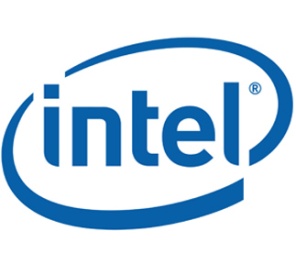 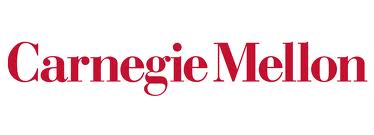 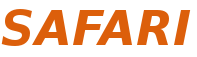 Backup Slides
38
Cache Coherence
Exclusive unmodified
Shared Unmodified
M
O
E
S
I
Invalid
D
Exclusive modified
Shared modified
39
Operation of a Cache with DBI
3. Cache Eviction
Cache 
Tag Store
Check DBI. Write back if block is dirty
1. Read Access
Look up tag store
DBI
2. Writeback
4. DBI Eviction
Update tag store. Update DBI to indicate the block is dirty.
Write back all blocks marked dirty by the entry
40
DBI Design Parameters
DBI Granularity (g)
Number of blocks tracked by each entry
DBI Size (α)
Total number of blocks tracked by the DBI
Represented as a fraction of number of blocks in cache
R
1
1
1
0
0
0
1
0
0
DBI
41
[Speaker Notes: R -> Row Addr]
DBI Design Parameters – Example
Cache tracks 16384 blocks
1MB Cache 
64B Blocks
DBI tracks 4096 blocks
Each entry tracks 64 blocks
DBI has 64 entries
DBI
α = ¼
g = 64
42
Effect on Writes and Tag Lookups
43
System Performance
44
[Speaker Notes: Percent improvement over baseline
Percent improvement over DAWB]